Абитуриенту 	  рФУ
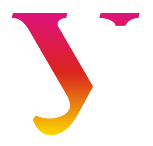 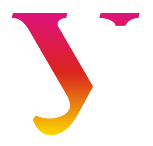 Наша
Команда
Юрий
Павел
Максим
Екатерина
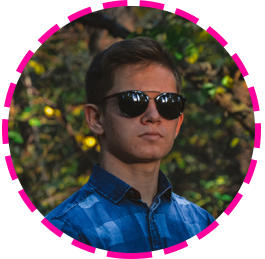 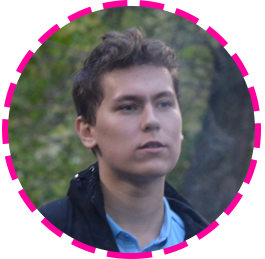 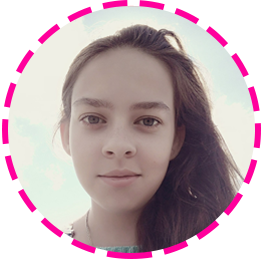 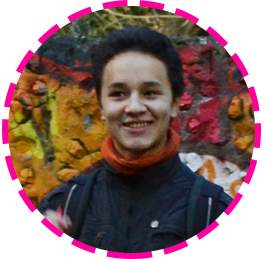 СМИ
Дизайнер
Разработчик
Тестировщик
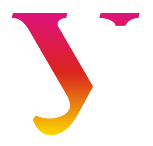 Проблема
Сложность отслеживания рейтинга
Сайт УРФУ → раздел «Абитуриенту» → «Бакалавриат, специалитет» → конкурсные списки → институт → направление → найти себя в списке → посчитать
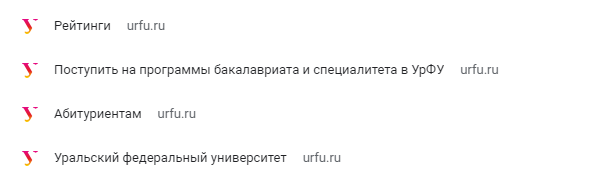 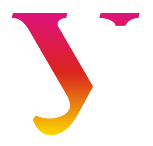 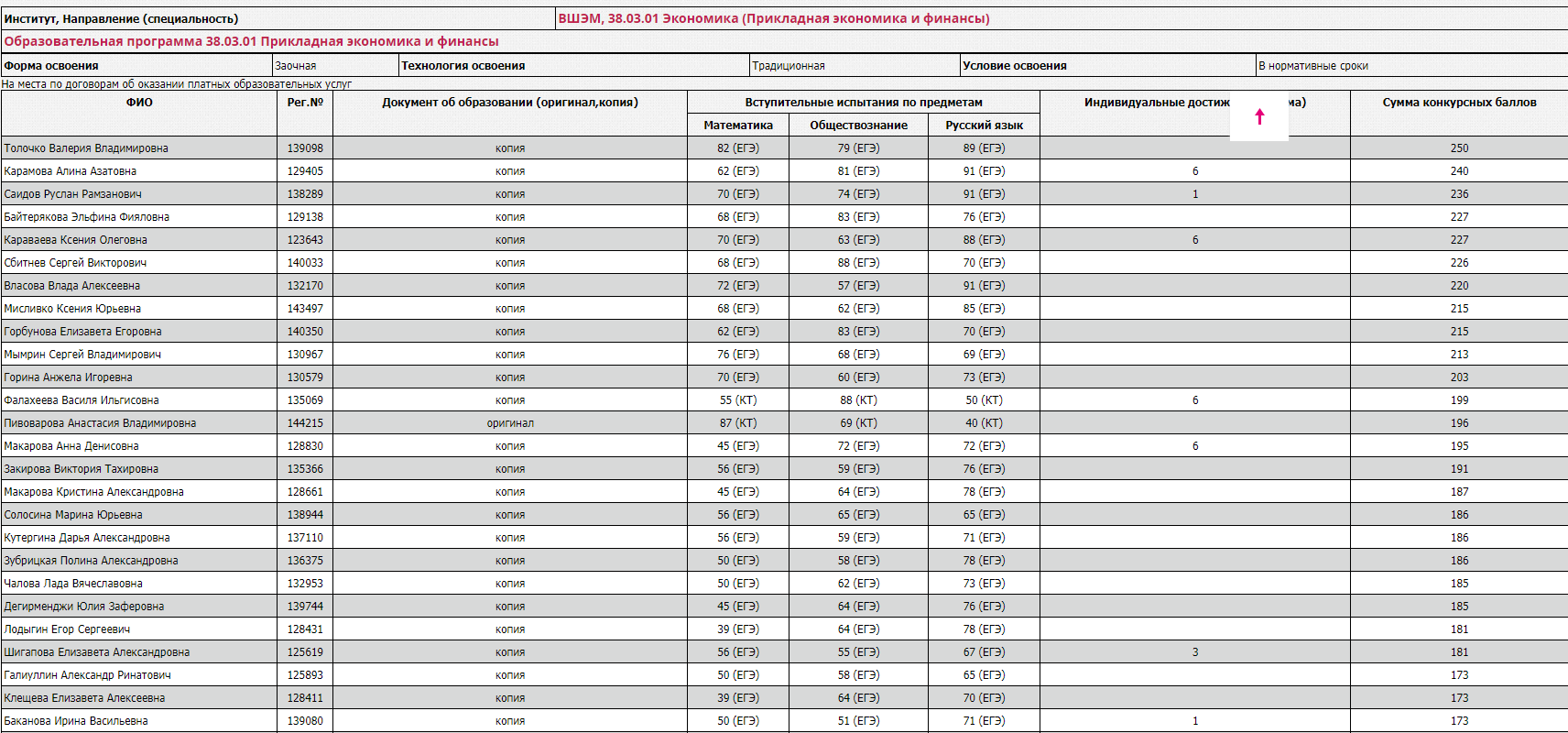 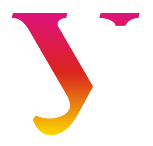 Задача
Разработка приложения
Сделать веб-приложение, которое помогло бы абитуриентам найти своё место в рейтинге, введя лишь индивидуальный идентификационный номер
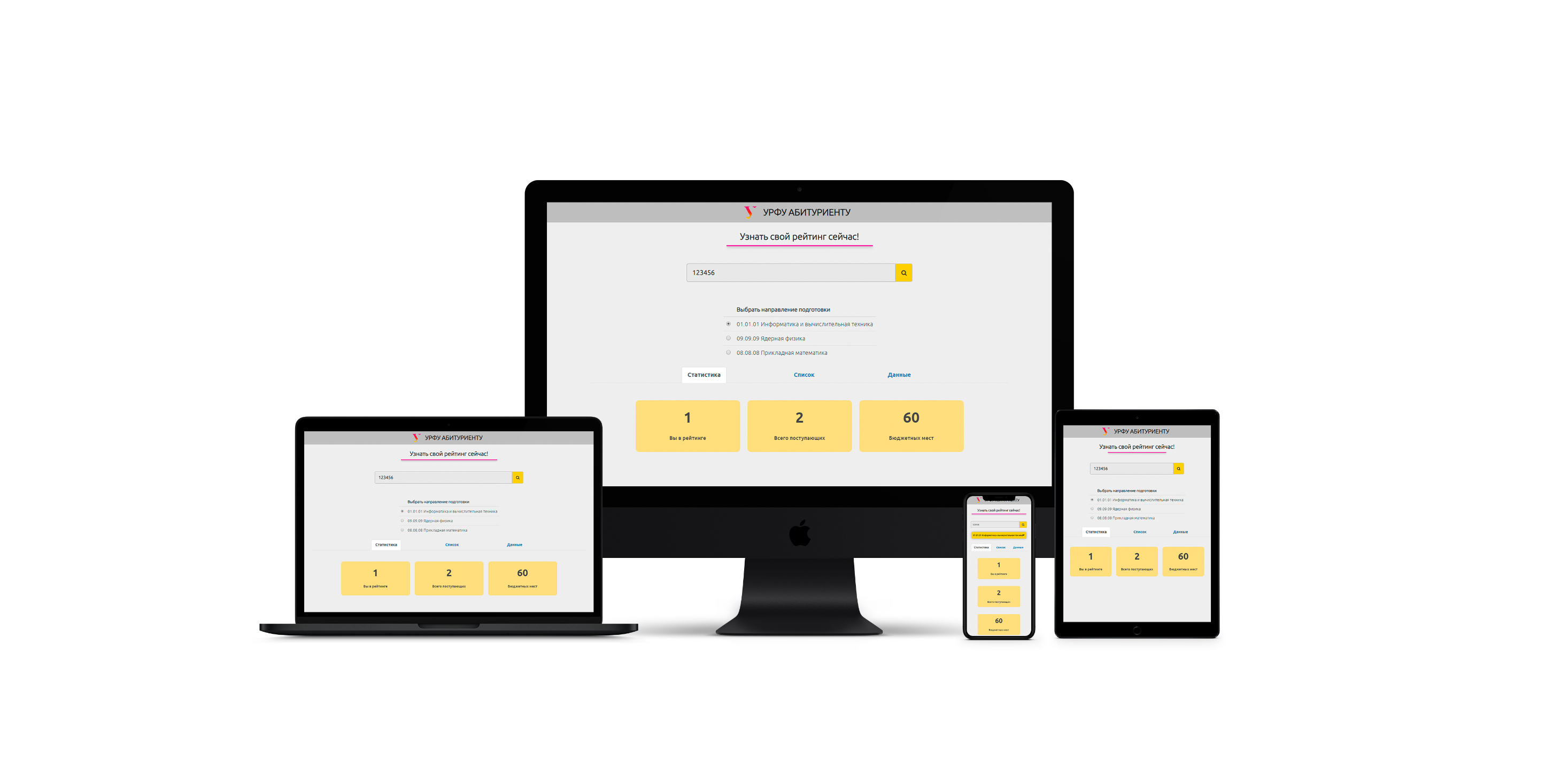 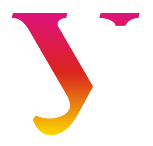 Стек
Технологий
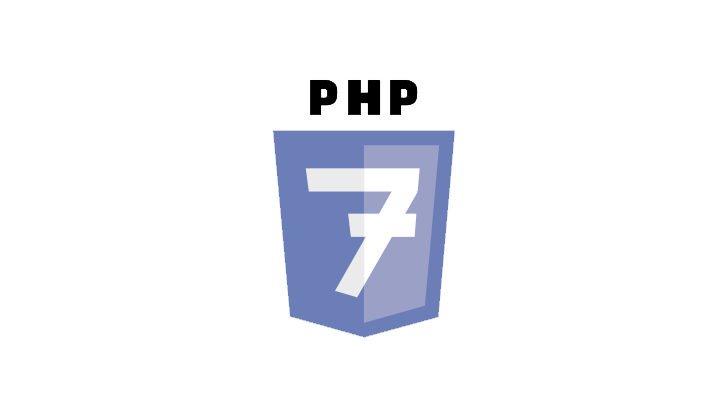 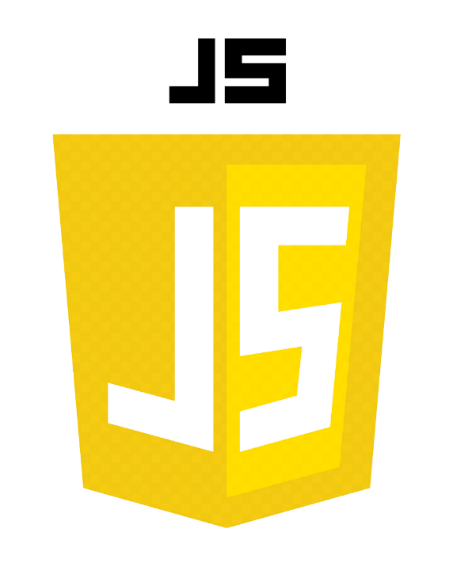 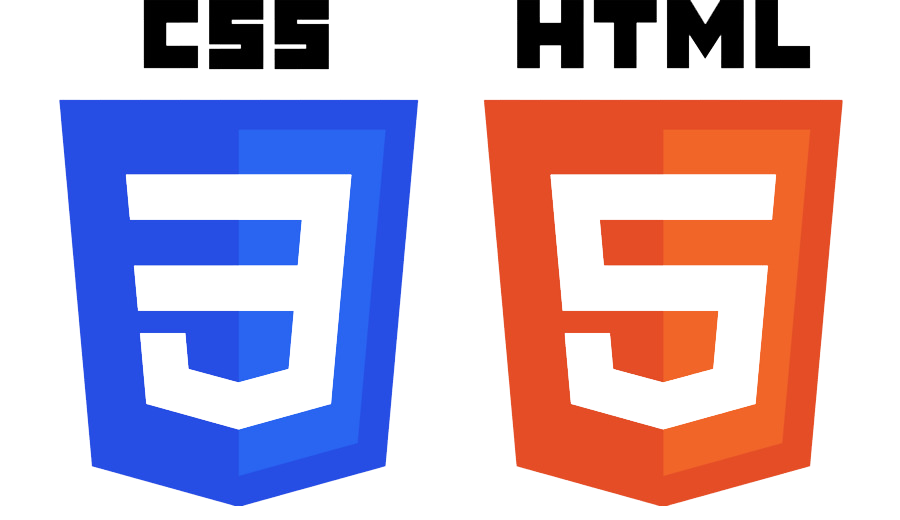 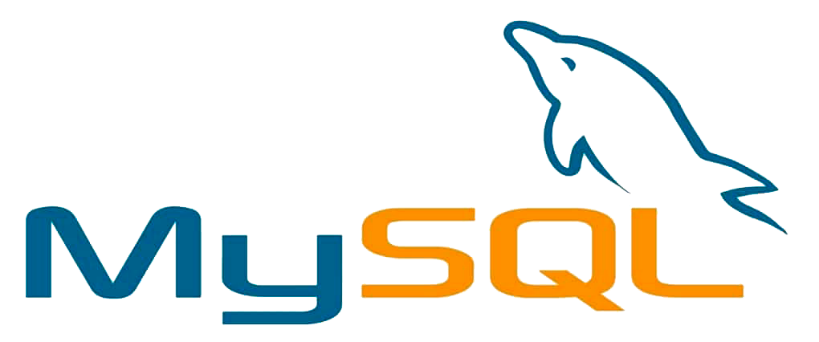 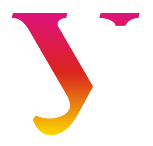 Перспективы
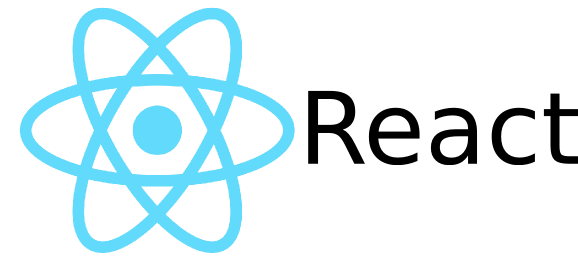 Демонстрация